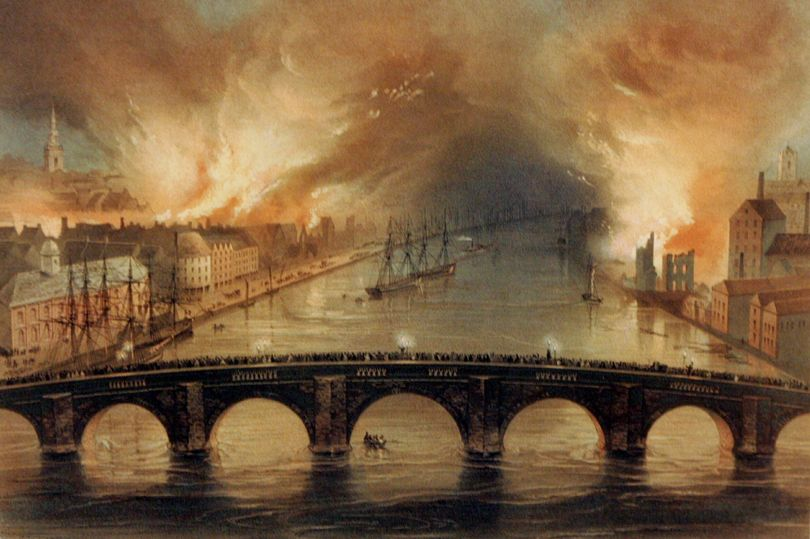 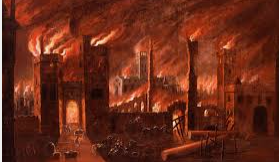 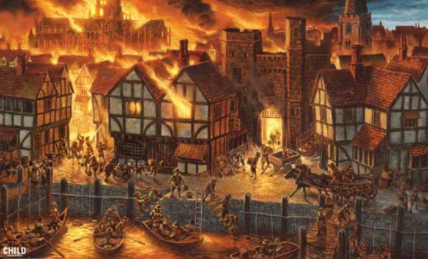 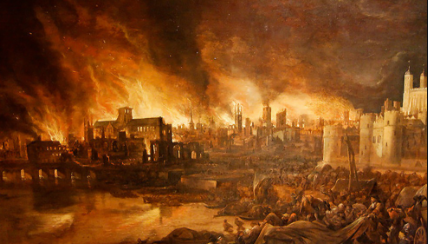 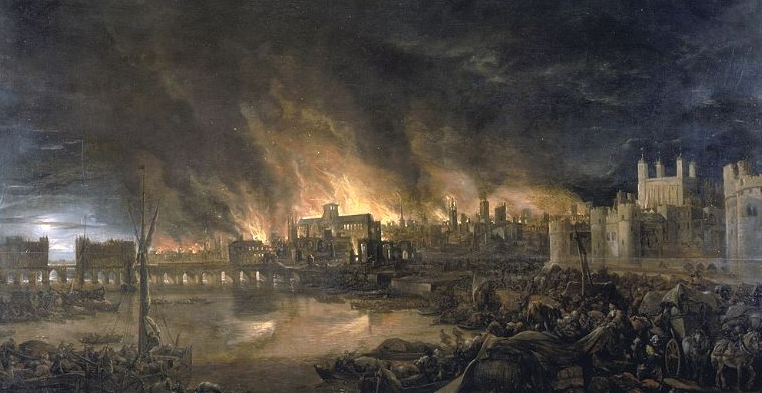 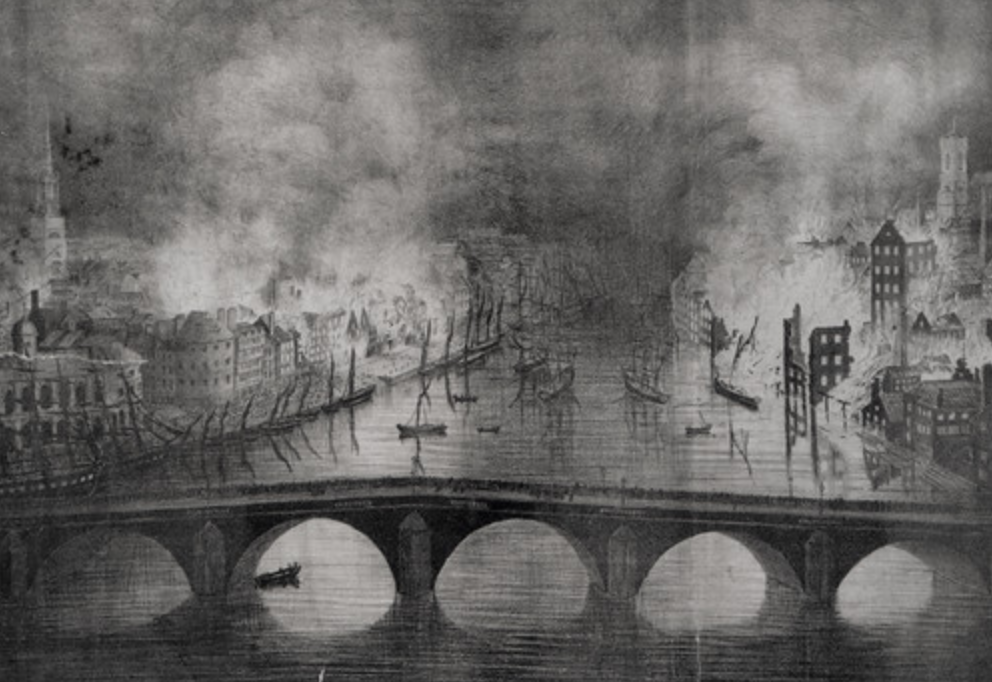 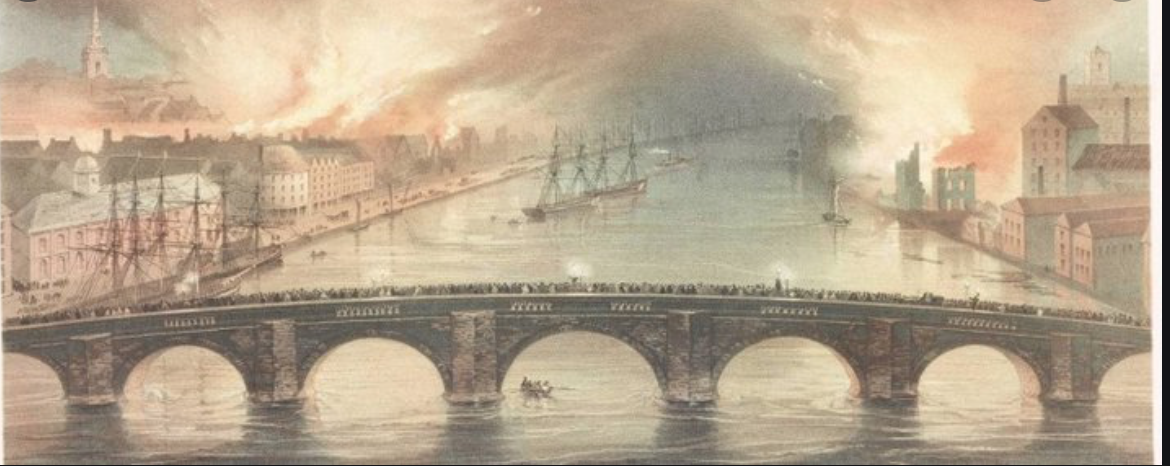 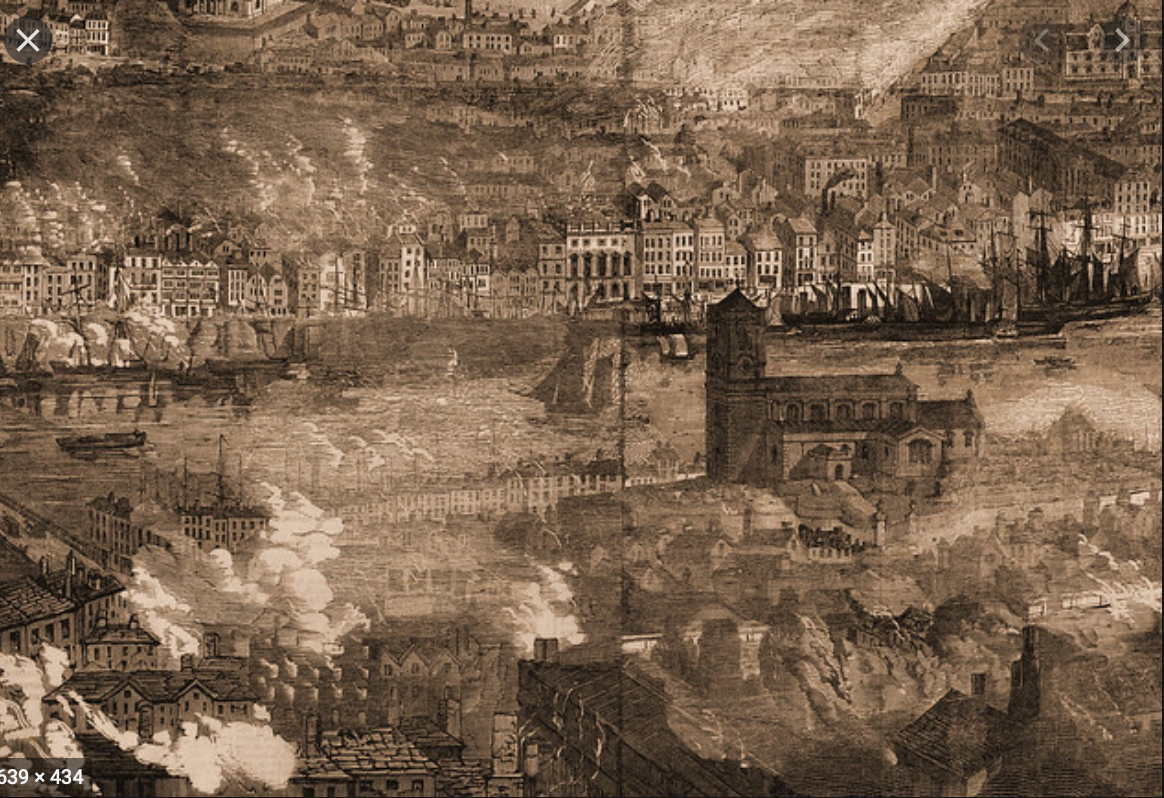 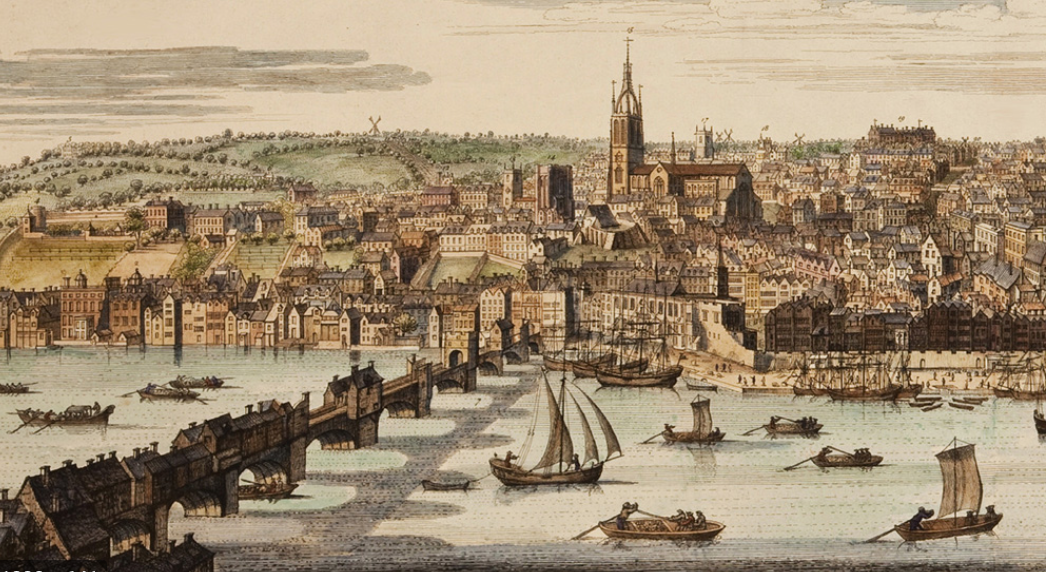 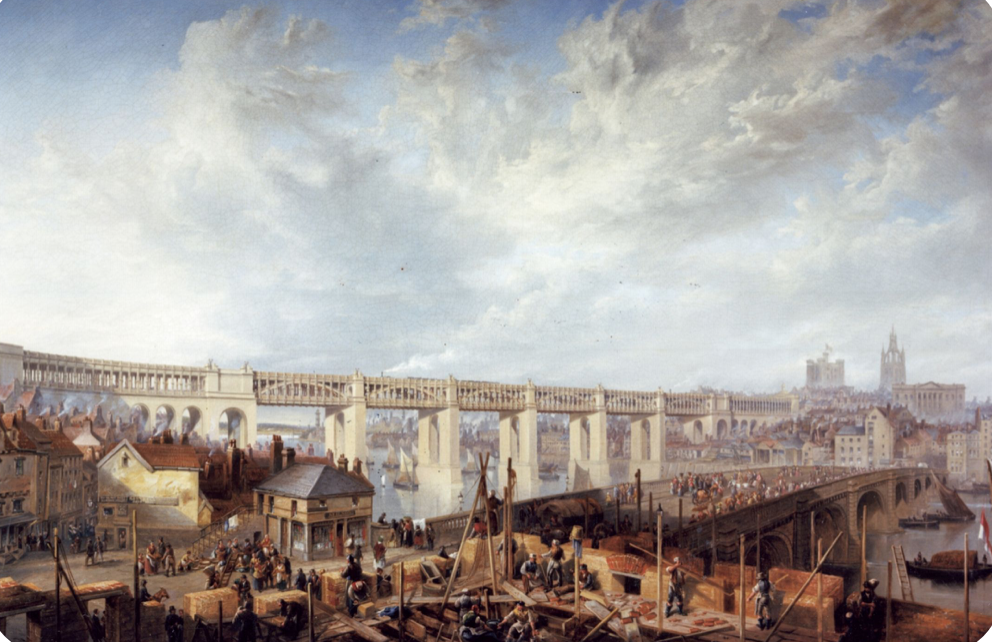 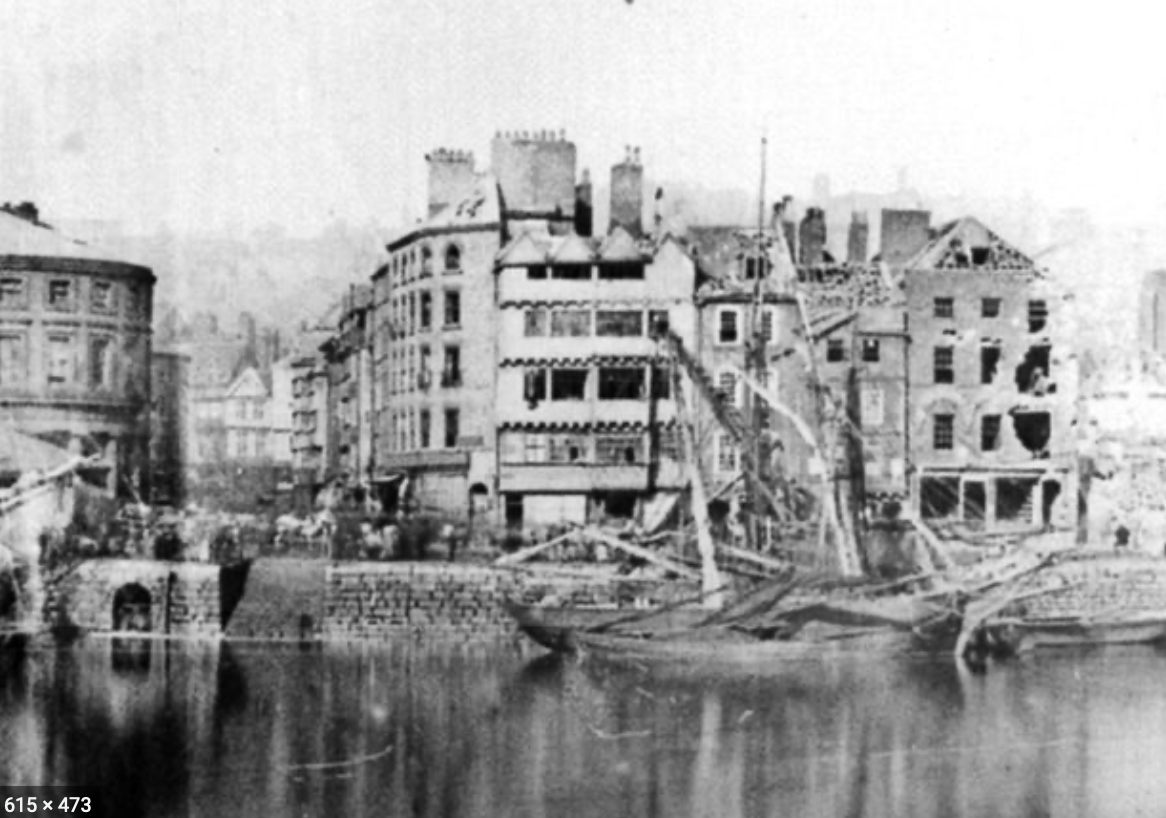 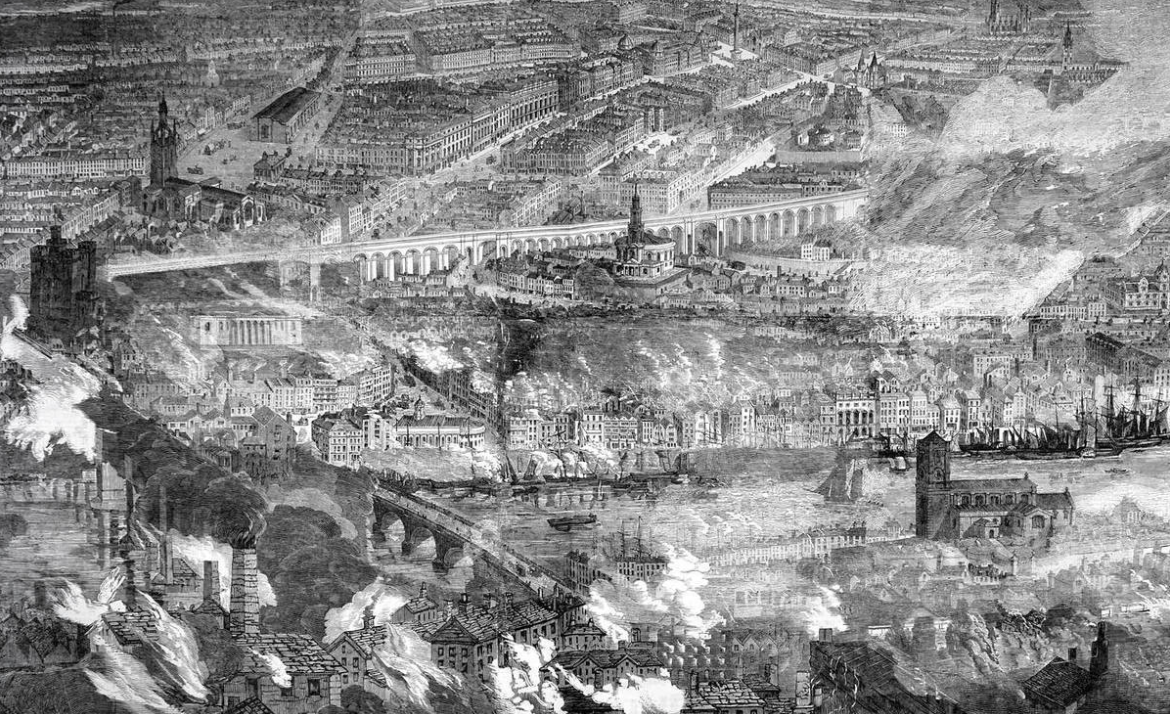 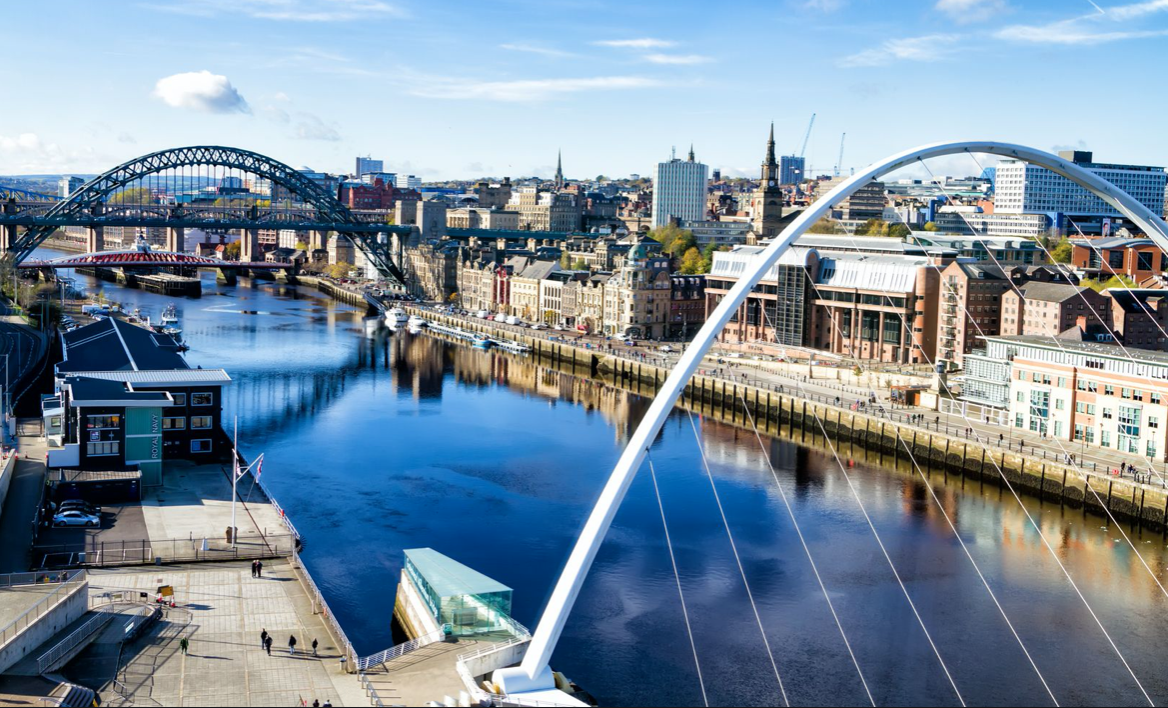 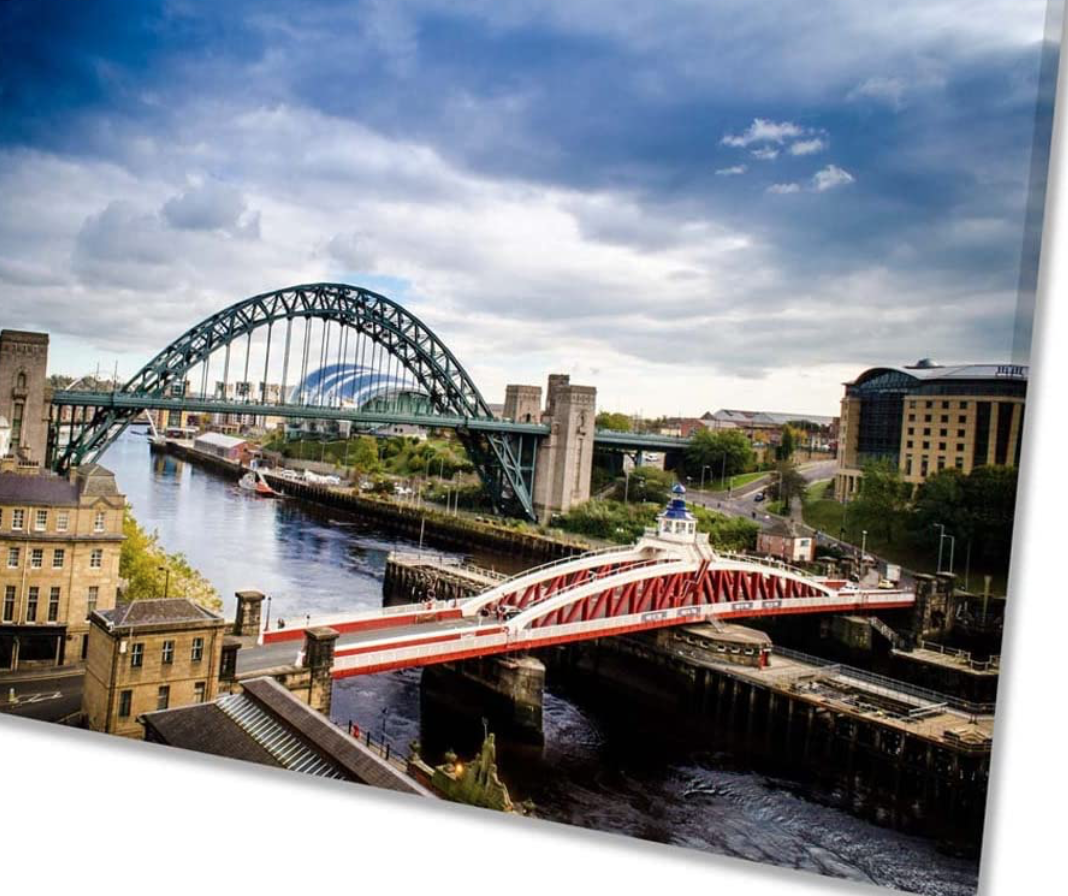 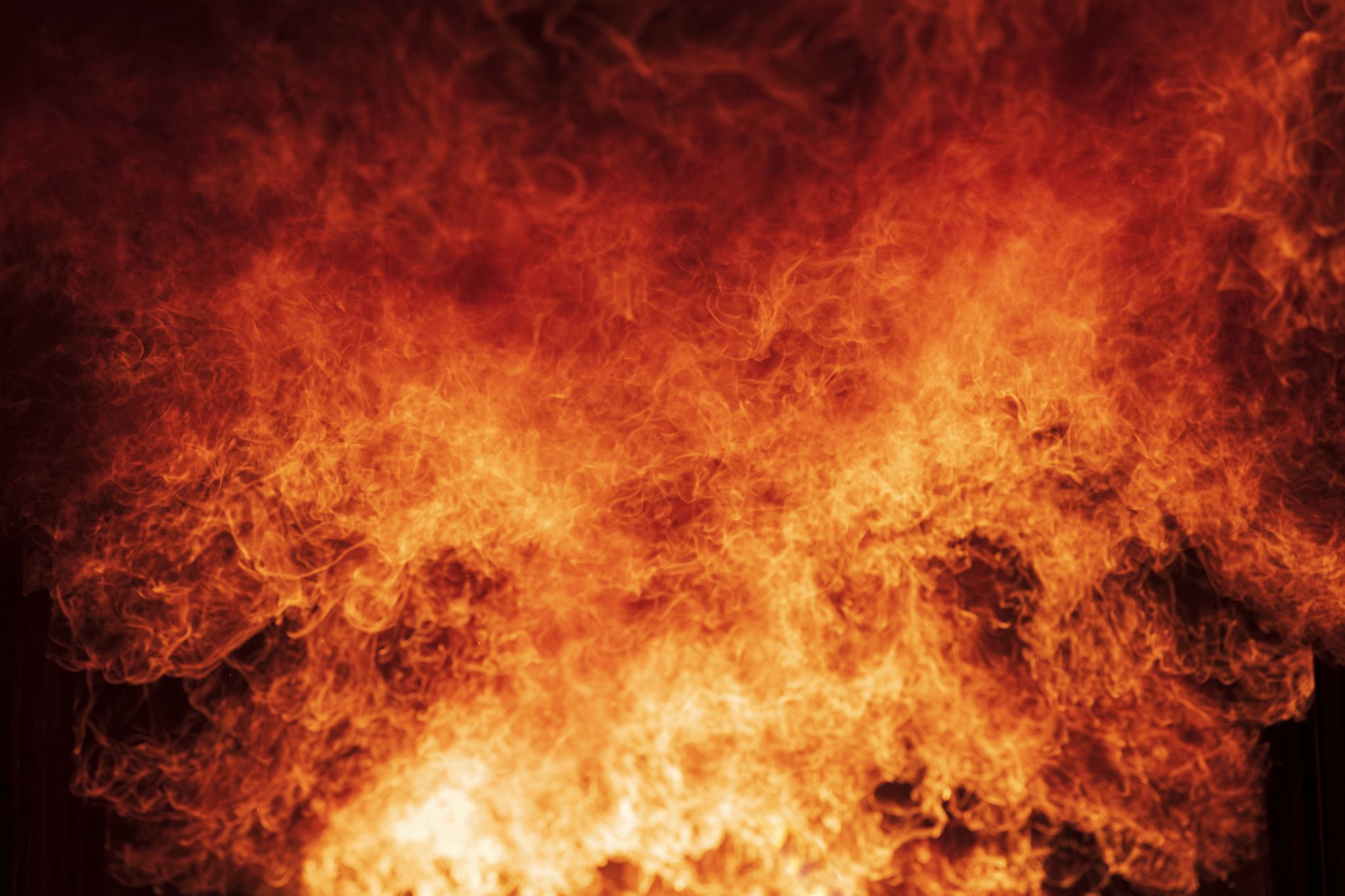 The Great Fire of Gateshead 1854
THEN
NOW
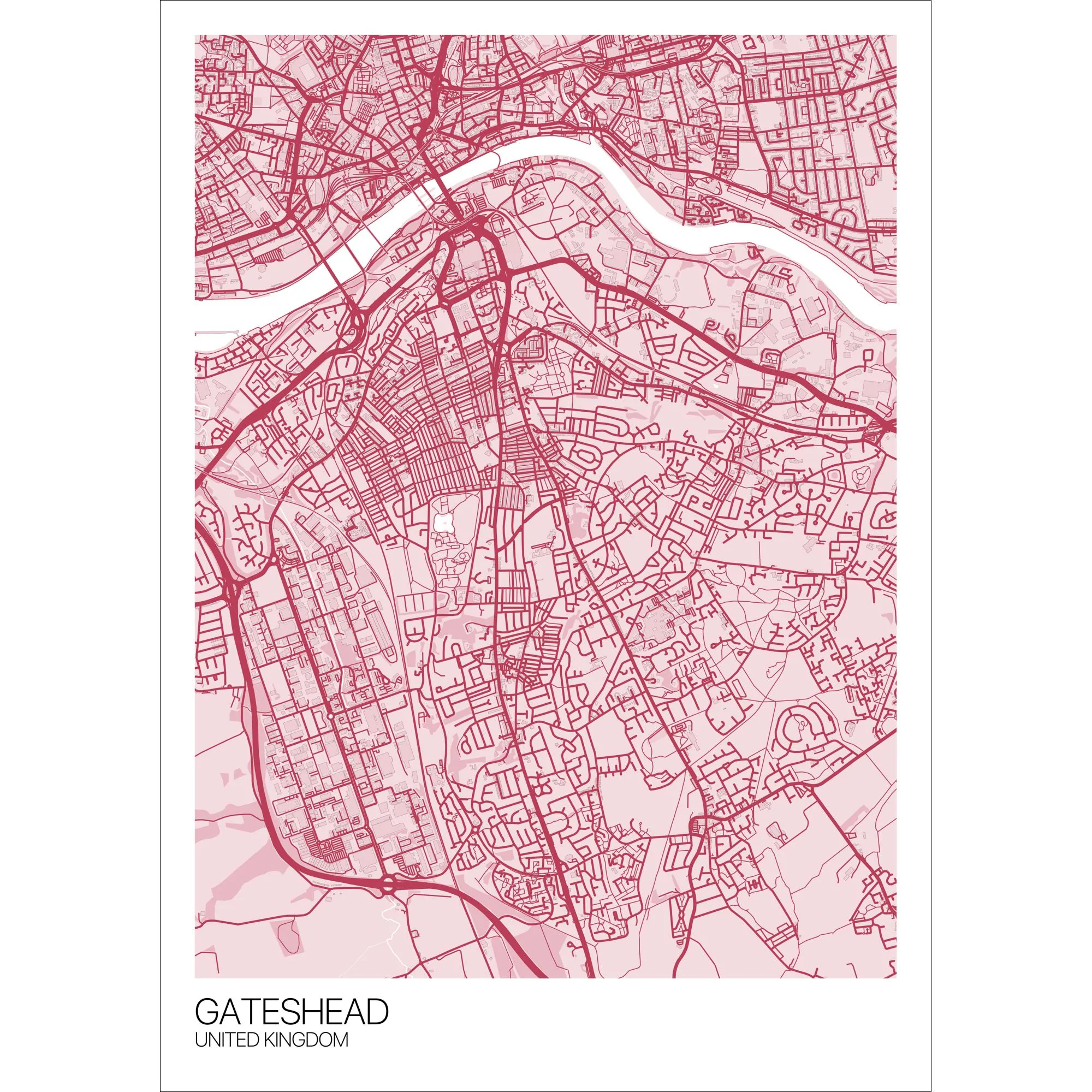 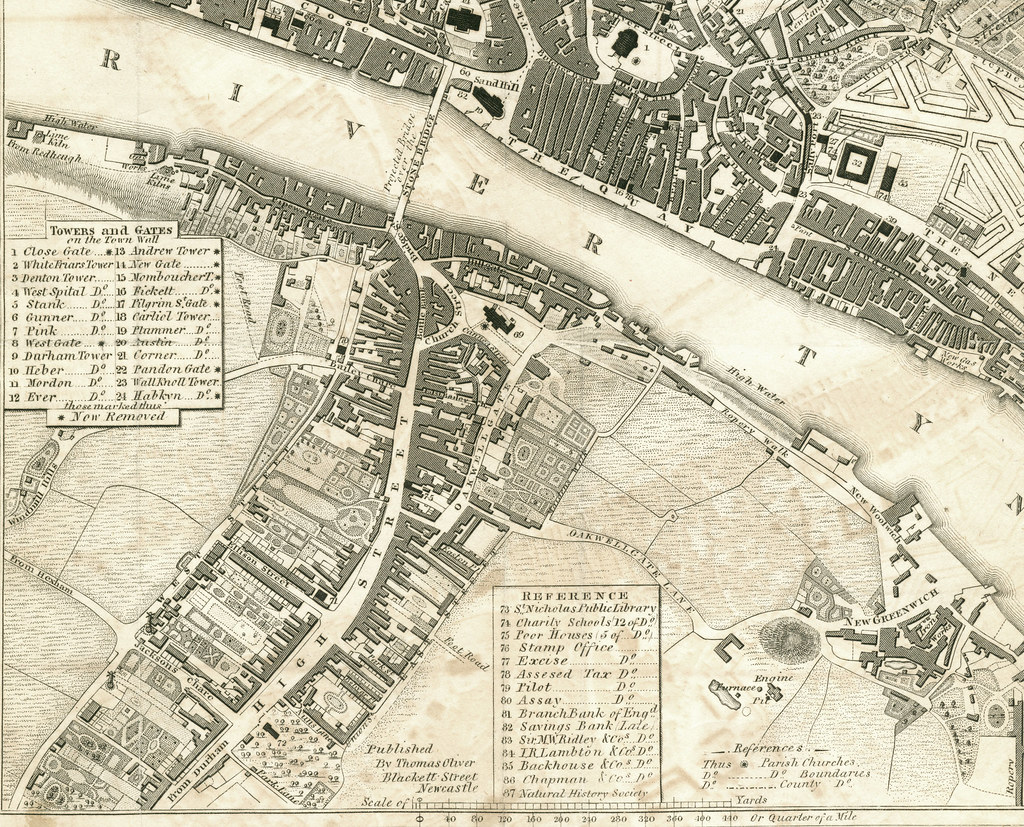 THEN
NOW
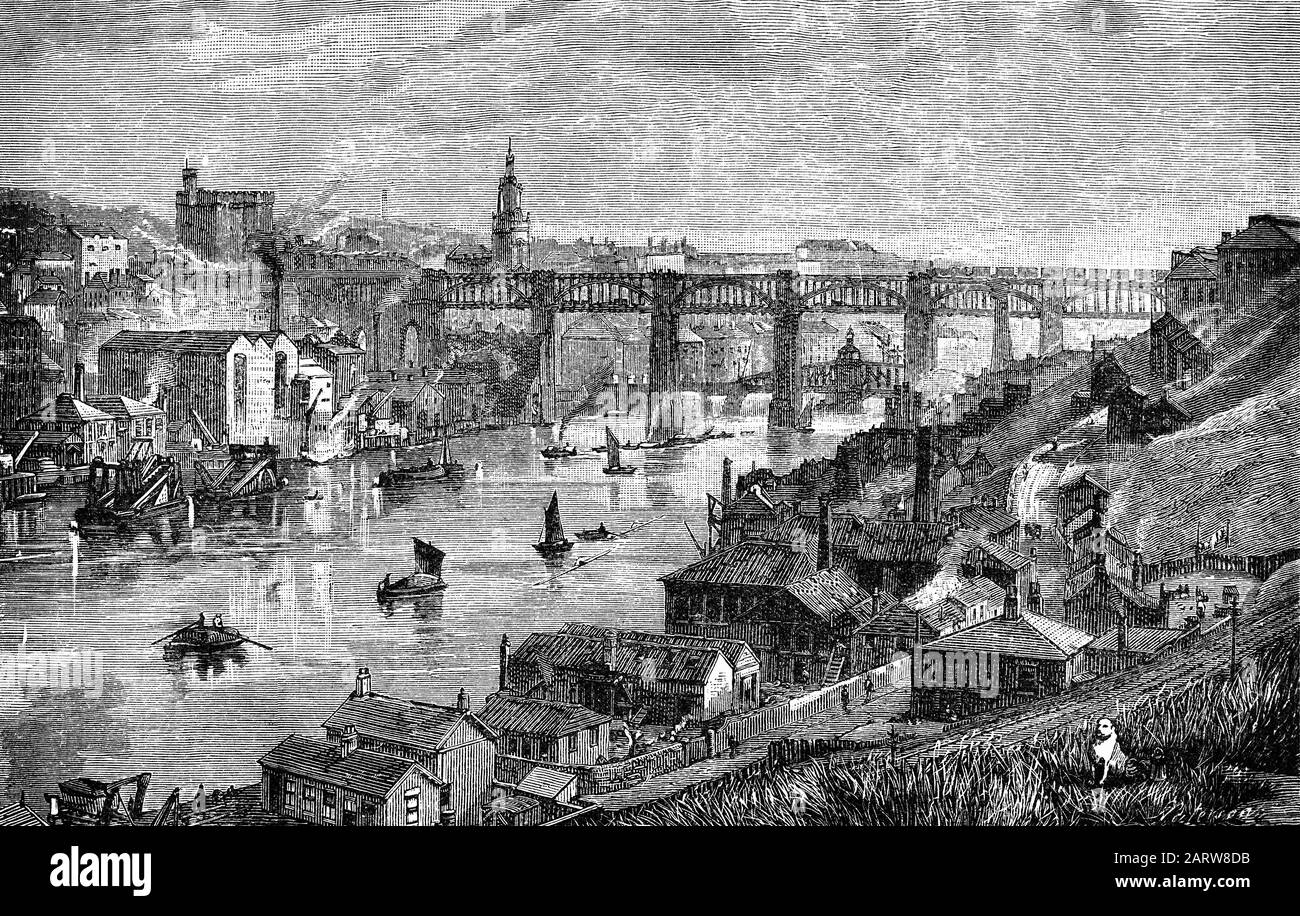 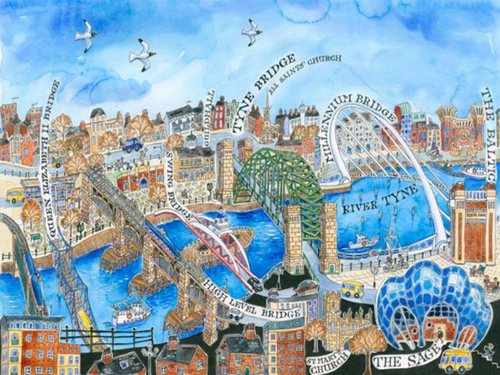 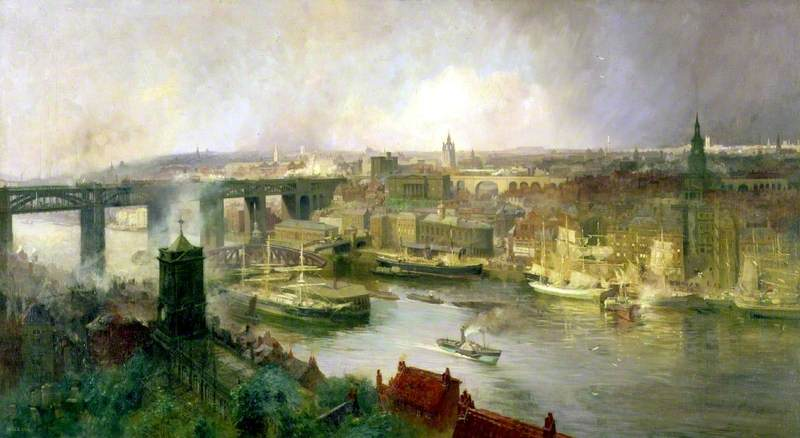 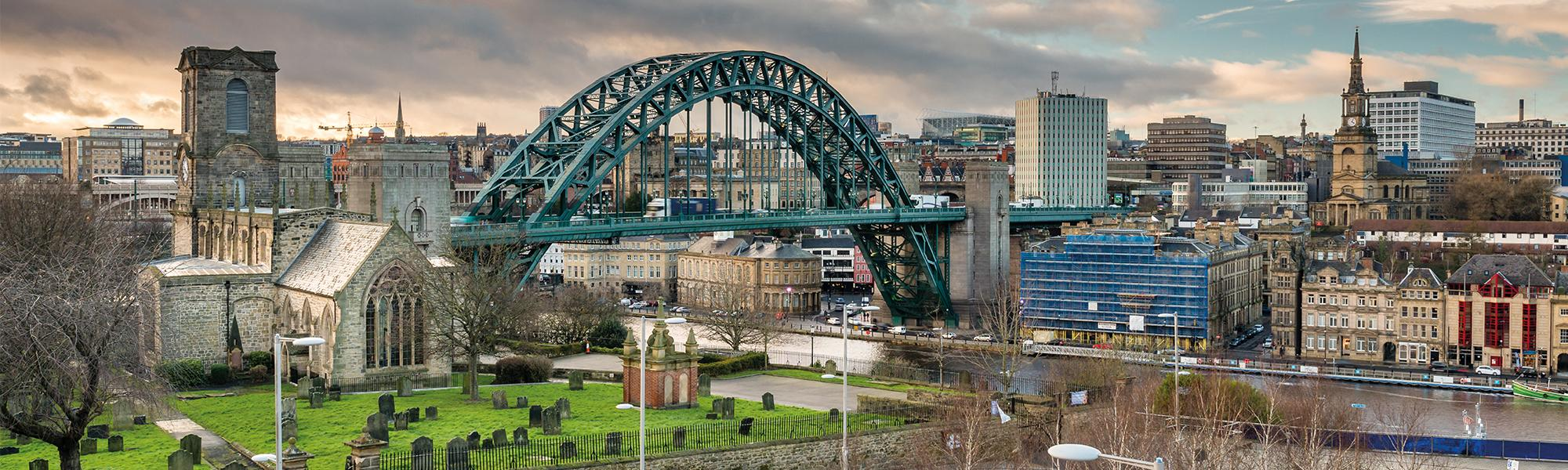 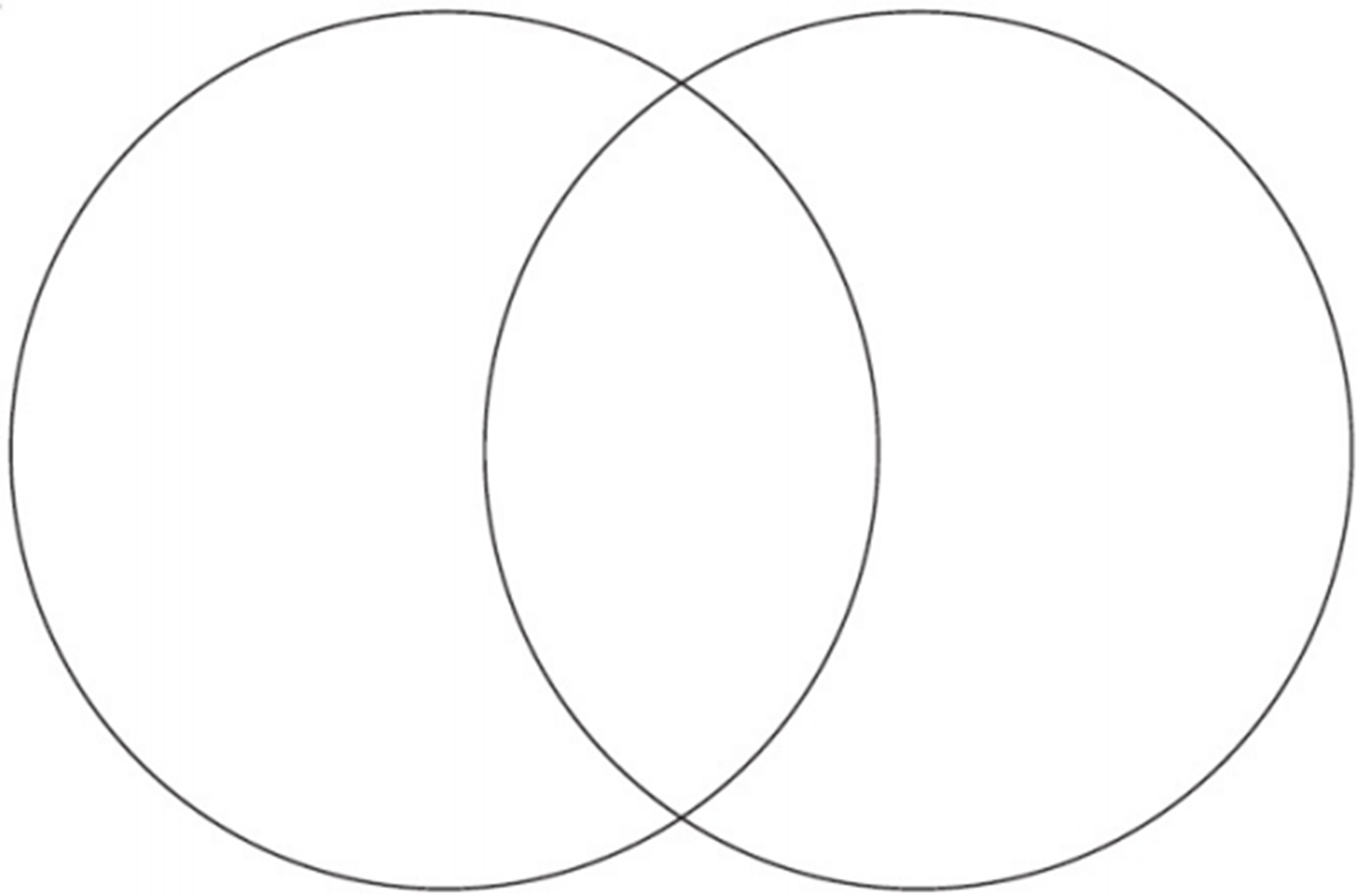 Venn Diagram
Then
Then
Continual
Task
Stick in pictures from Then and Now and Continual AND label using words from whiteboard
Stick in pictures from Then and Now and Continual AND label using words from whiteboard
Stick in pictures from Then and Now and Continual AND label using words from whiteboard
Stick in pictures from Then and Now and Continual AND label using your own words THEN finish the sentence:
We known that Gateshead quayside has changed because…
-